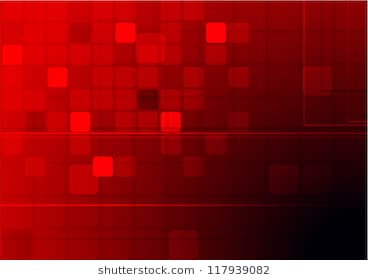 Carlton Comprehensive Public High School
Starting Oct. 1    Bell  Schedule
*Wednesday schedule will remain the same for Homeroom
Carlton Comprehensive Public High School
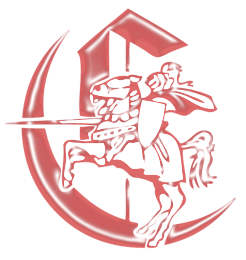 Today’s
Bell
Schedule
9/26/2018
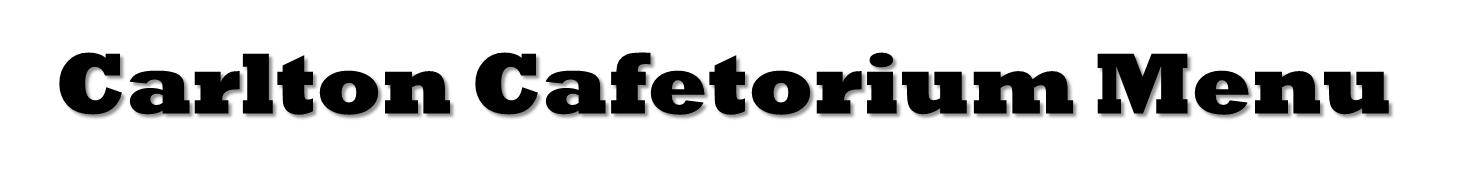 W
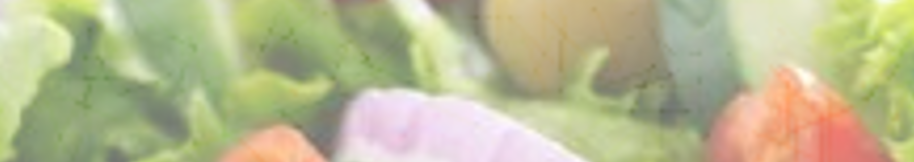 Wednesday, Sept. 26
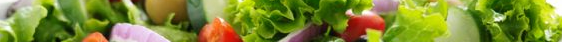 Get your student  card 
@Homeroom Today!
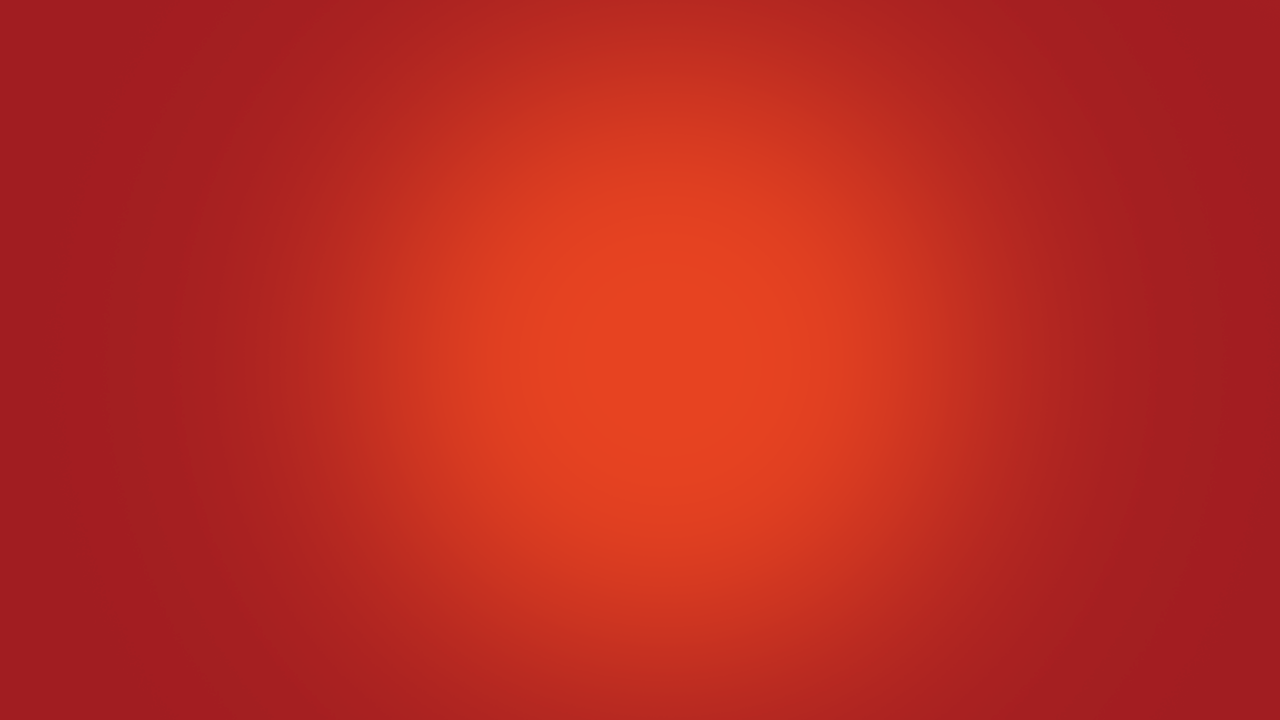 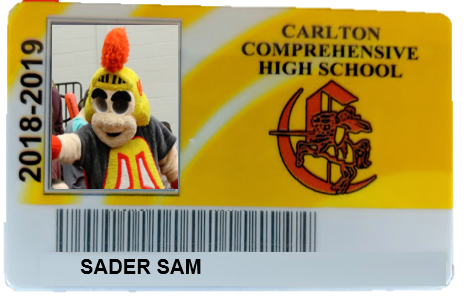 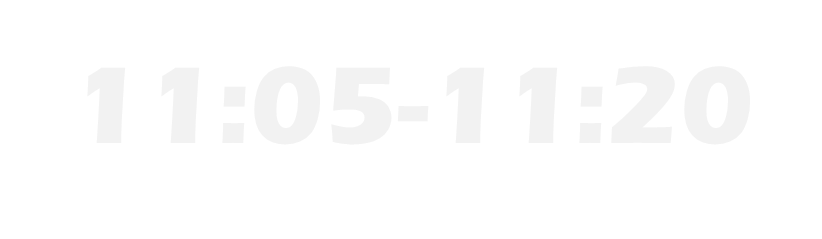 See your timetable for your advisor and meeting room.
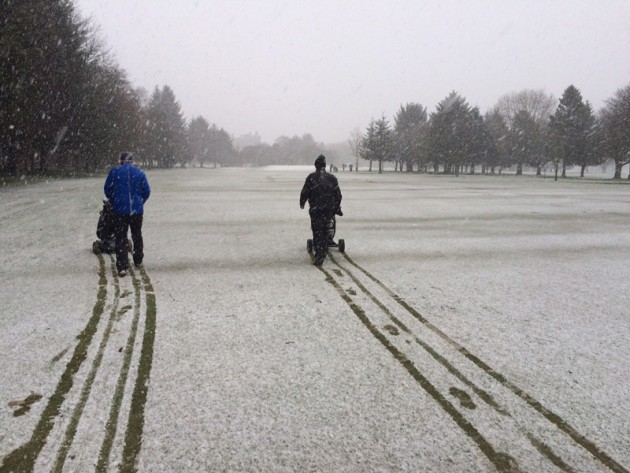 Congratulations  
      Carlton Golf Team
Provincial Gold Medal
Ben Zultok
Cody Huntley
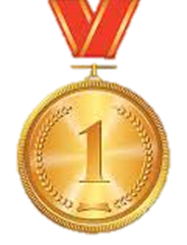 Cole Jenkins
TJ Baker
Winning by 2 strokes 
in snow and freezing weather
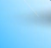 United Nations Club
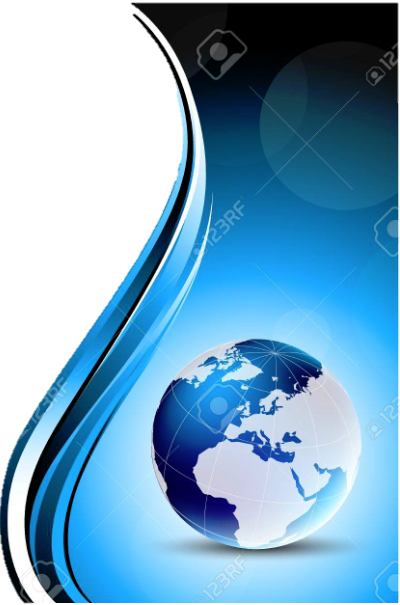 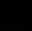 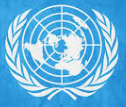 Current events 
      Word Diplomacy
     International affairs
  Negotiation / debate
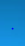 Multi cultural awareness
Wednesdays
B 117 - 12:30
For more info see  Mr. Klassen or Mr. Fahie
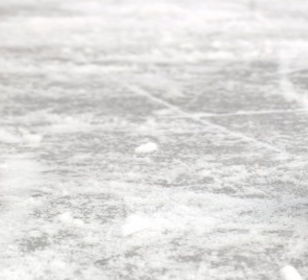 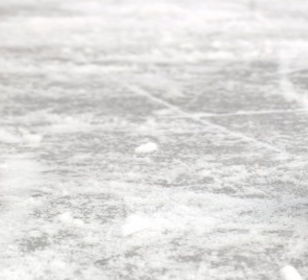 Next Game 
           Fri. Sept. 28
          7:00 pm 
        PA Raiders 
                vs
Medicine Hat Tigers
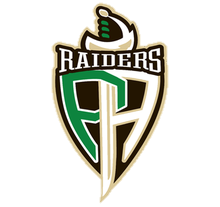 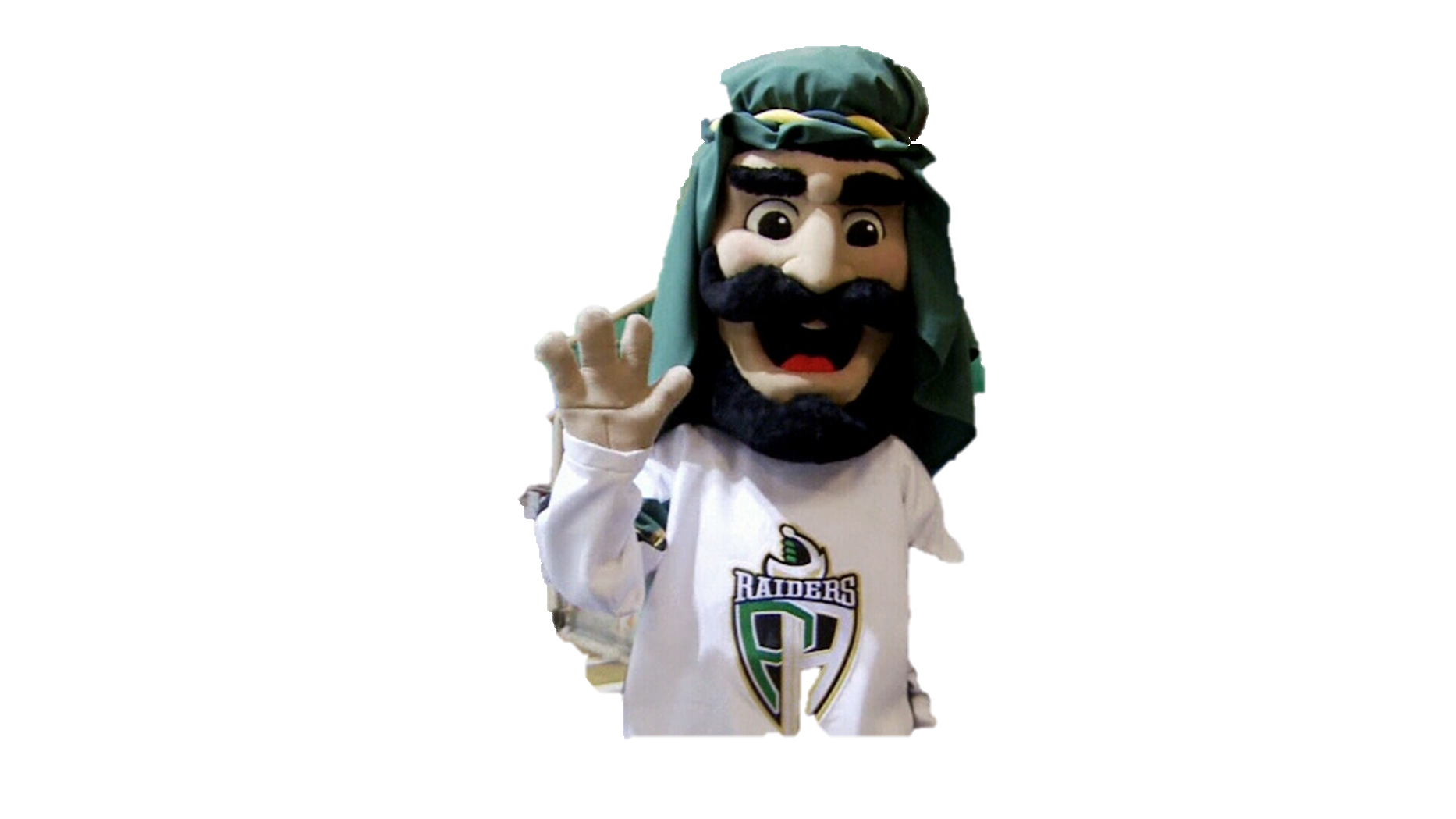 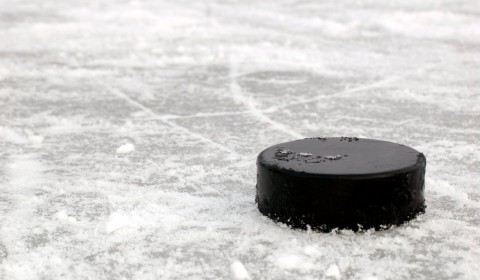 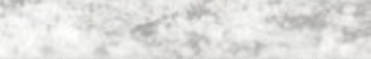 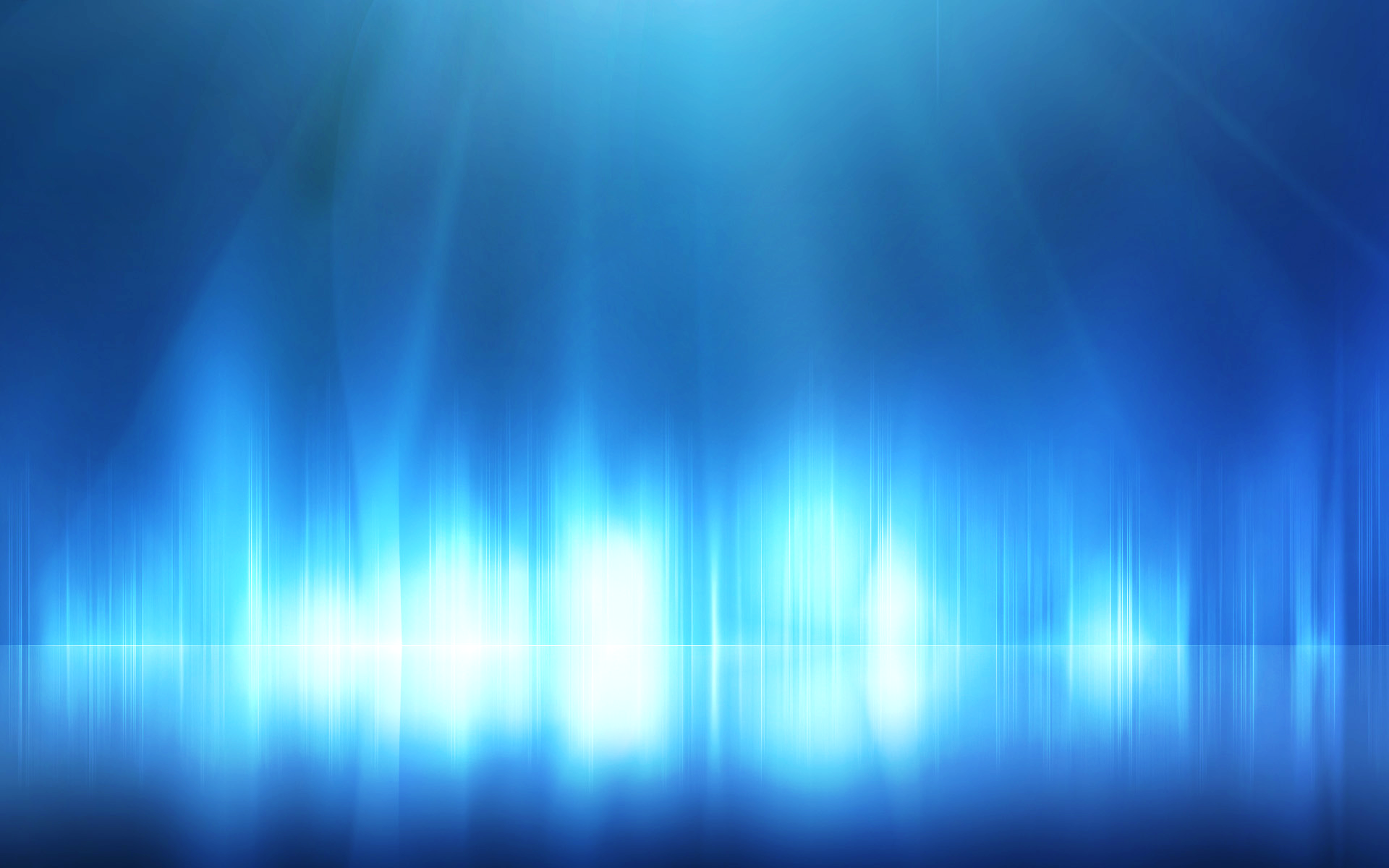 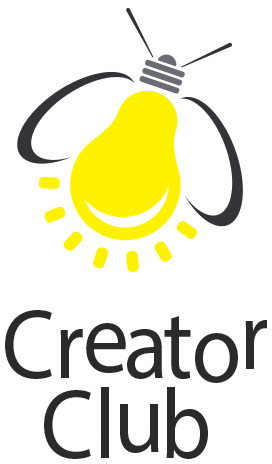 Thursdays
6-7:30pm
in the Learning Commons
WANT TO WRITE A NOVEL?
Wrimo Rangers
is the club for you!
Thursdays at lunch in R212
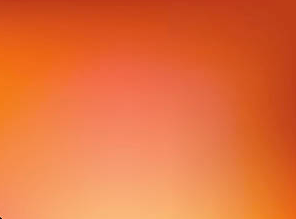 Like to argue a point?? Consider  joining  
The Carlton Debate Club
Tuesdays
Lunch time
Mr. Fahie’s - Room B109
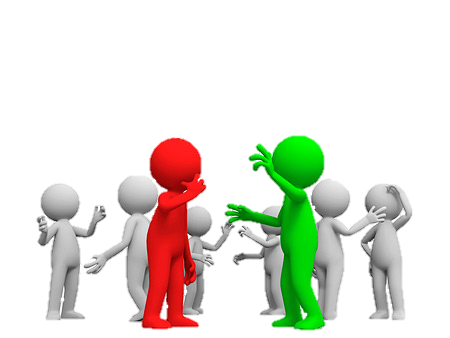 *No previous debate
 experience required
Sept. 28
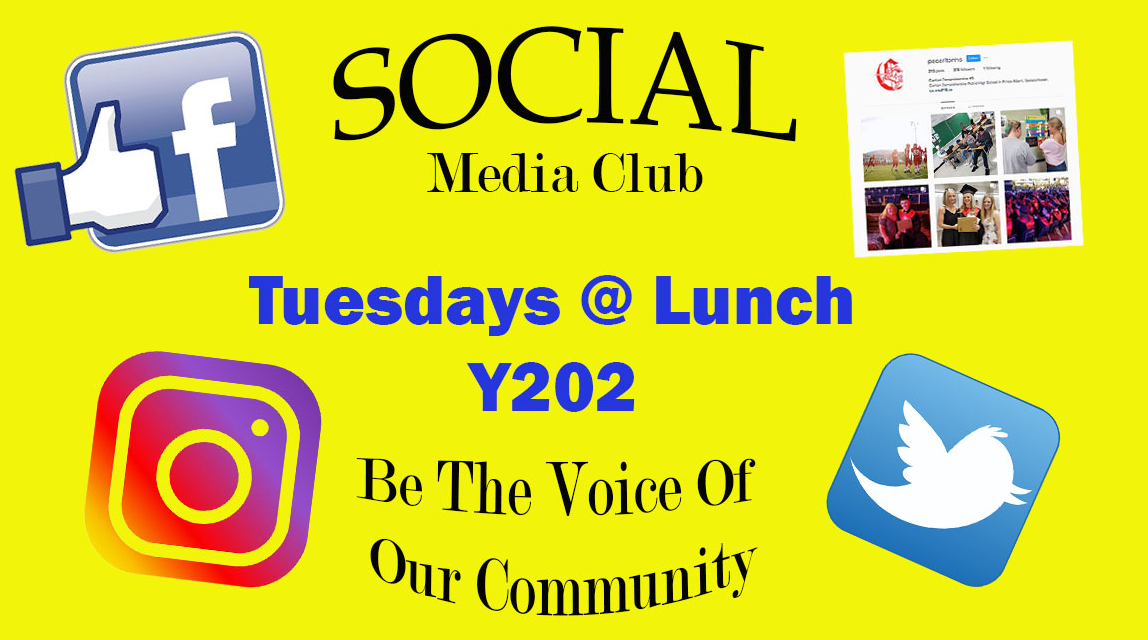 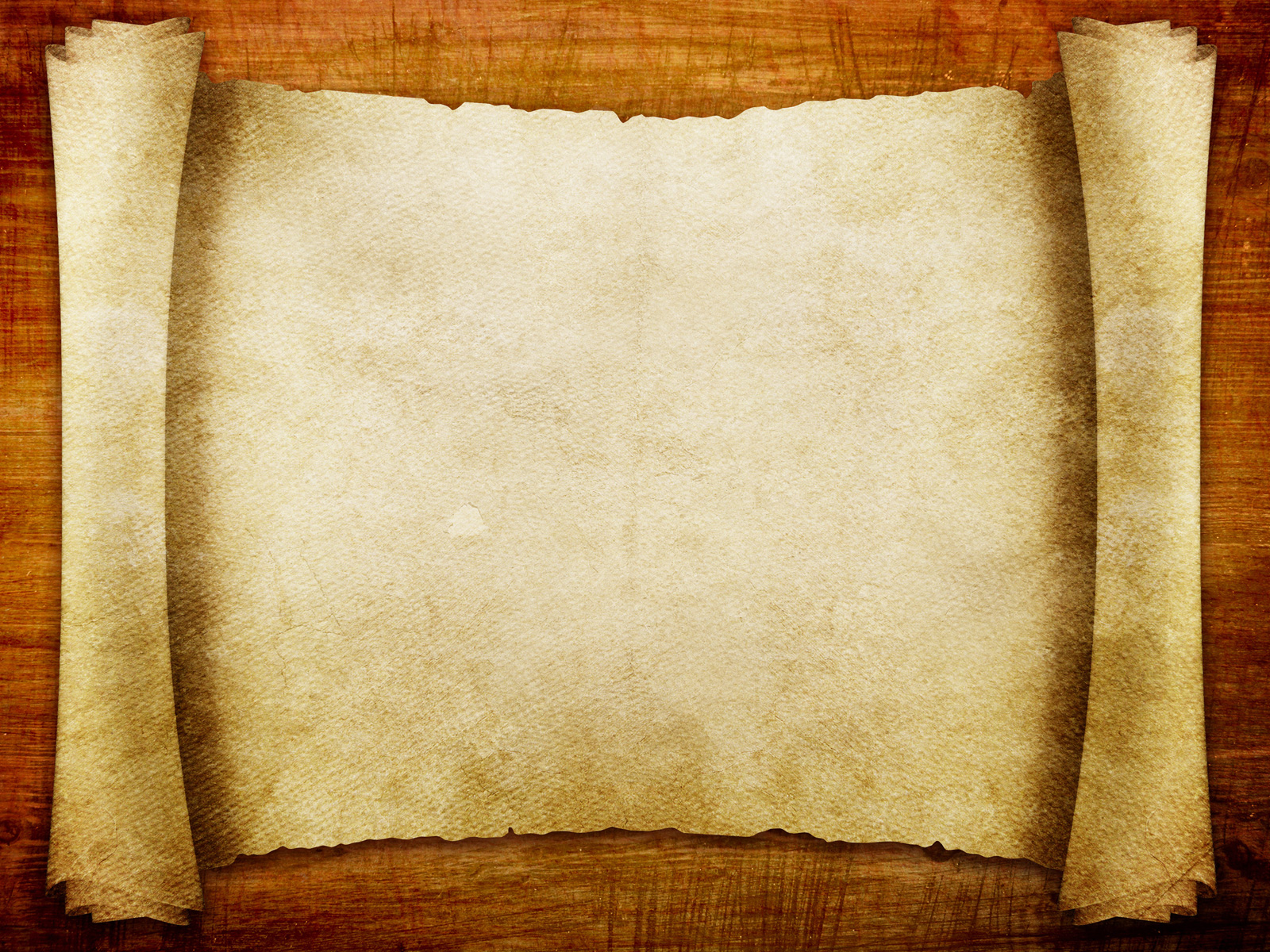 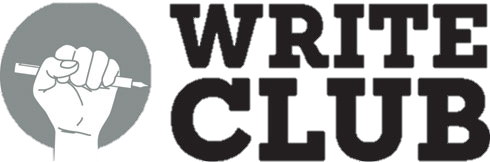 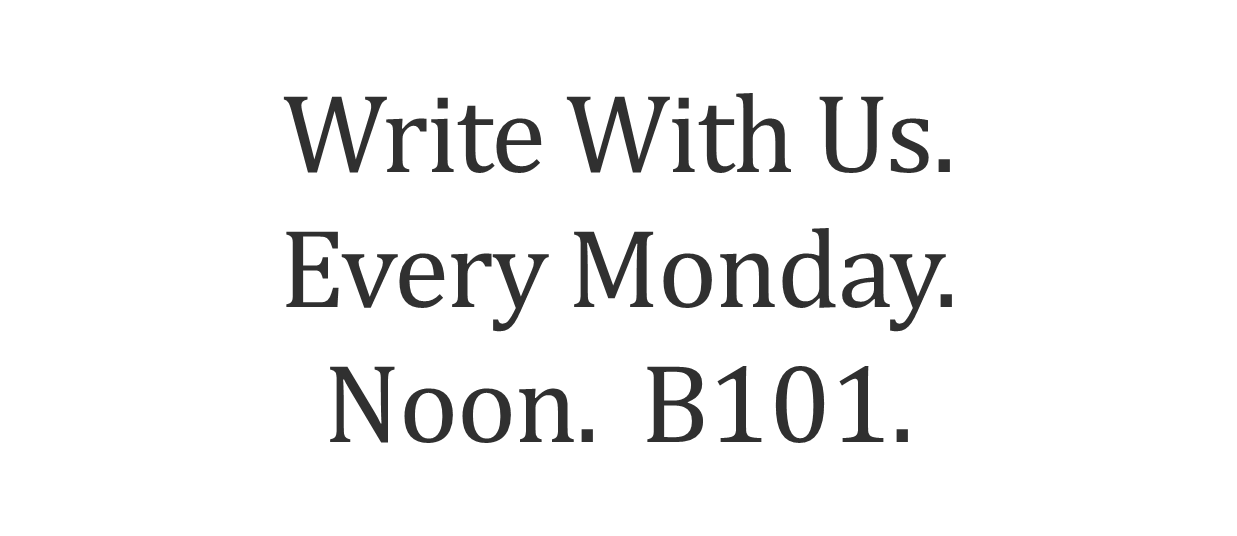 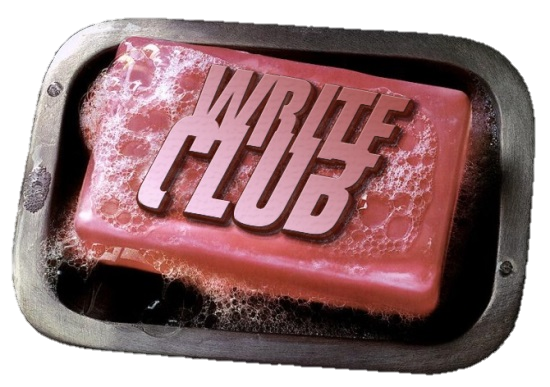 It might get gritty here.
http://www.popchix.com/write-club
Thanks to these websites for the images: http://expressingmotherhood.com/the-write-club/